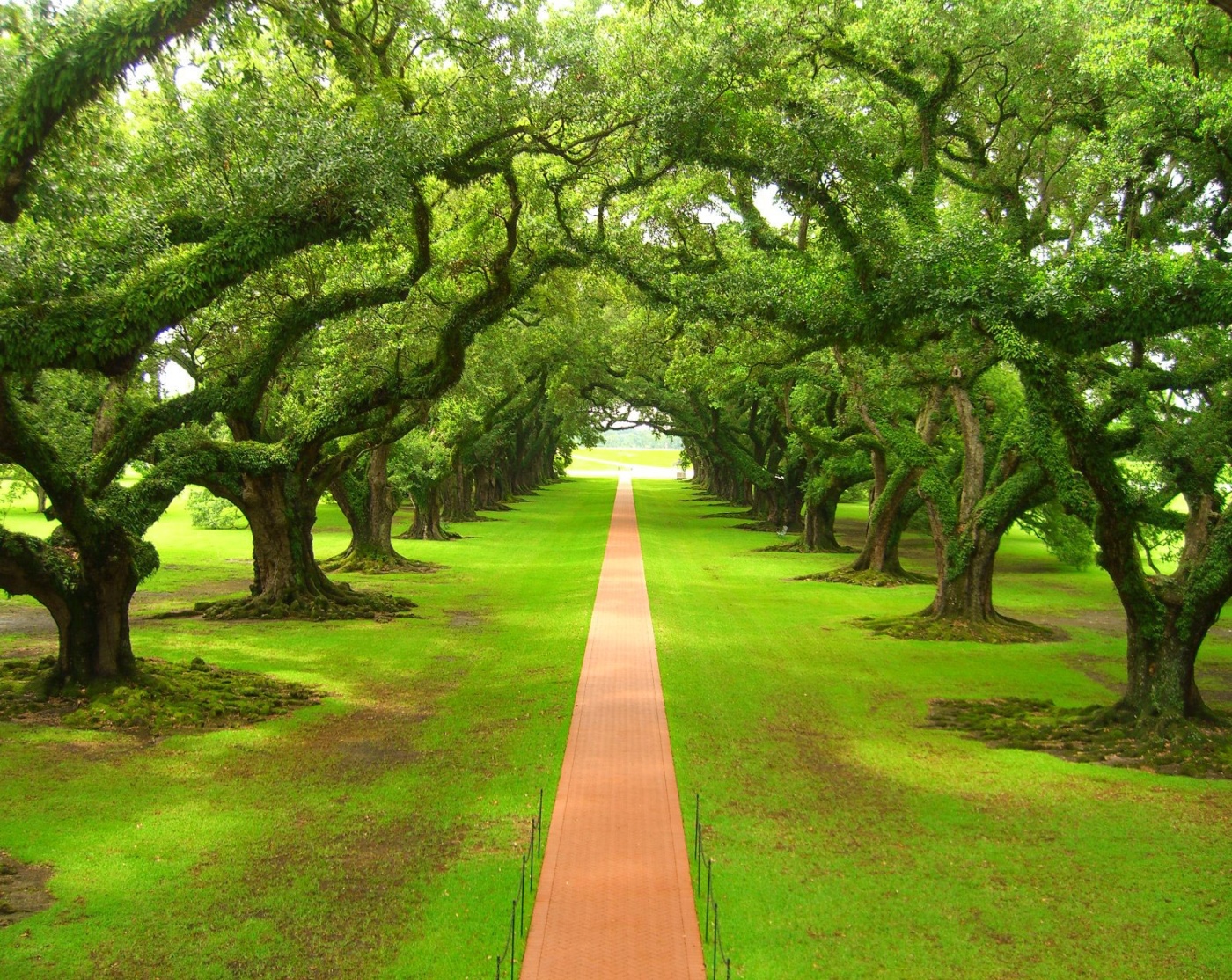 árboles
Madera
La madera es un material orto trópico encontrado como principal contenido del tronco de un árbol. Los árboles se caracterizan por tener troncos que crecen cada año y que están compuestos por fibras de celulosa unidas con lignina. Las plantas que no producen madera son conocidas como herbáceas.
Como la madera la producen y utilizan las plantas con fines estructurales, es un material muy resistente, y gracias a esta característica y a su abundancia natural, es utilizada ampliamente por los humanos ya desde tiempos muy remotos.
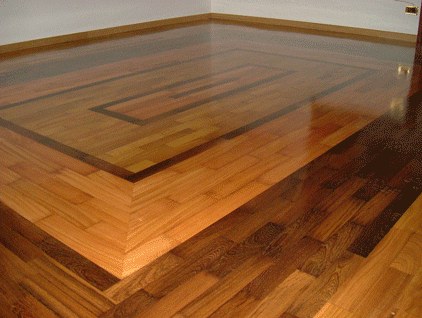 Estructura:
Duramen
Parte de la madera localizada en la zona central del tronco. Representa la parte más antigua del árbol, tiende a ser de color oscuro y de mayor durabilidad natural.
Madera utilizada para la construcción de jaranas y otros instrumentos de son jarocho tales como la leona y el mosquito. El ámbar de la madera es precioso.
Madera madura. Albura modificada por cambios físicos y químicos
Es la madera dura que constituye la columna del árbol. Es la antigua albura que se ha lignificado (células muertas).
Albura
Parte joven de la madera, corresponde a los últimos ciclos de crecimiento del árbol, suele ser de un color más claro.
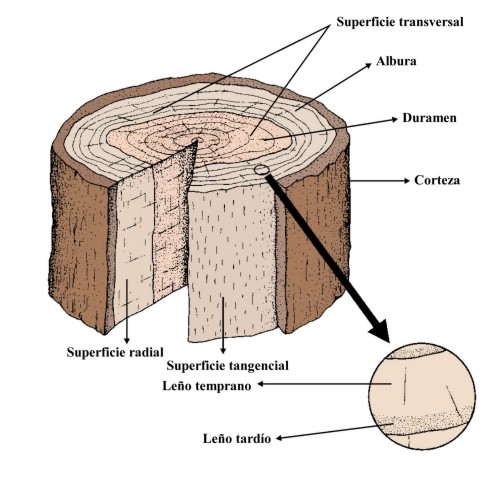 Proceso de la madera

La formación de la nueva madera en el tronco del árbol se lleva a cabo por una capa de células denominadas cambium, que está situada entre la corteza interna y la albura.
En la madera de más reciente formación (albura) tienen lugar dos importantes funciones: la conducción de la savia (desde la raíz a las hojas) y el almacenamiento.
Desde el punto de vista industrial, los materiales que interesan son el duramen y la albura, que adquieren el mismo color tras talar y dejar secar el árbol.
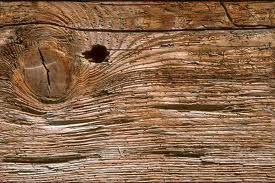 Referencias:
http://es.wikipedia.org/wiki/Madera

www.google.com